Республиканский конкурс методических разработок по финансовой грамотности для педагогических работников образовательных организаций «Лучший урок по финансовой грамотности»
Предмет: курс внеурочной деятельности 
по финансовой  грамотности
	 
Методическая разработка 
урока по финансовой грамотности 
по теме: «Банковская карта: что важно знать?» 
 
Возраст: 15-16 лет (10 класс)
 
 

 
 
Автор: Кудрявцева Светлана Юрьевна
учитель истории и обществознания 
МОУ  г.о.Саранск «Центр образования «Тавла» - 
Средняя общеобразовательная школа №17»
Тема урока: «Банковская карта: что важно знать?»
План урока:
Что такое банковские карты и для чего они нужны?
Какие существуют виды банковских карт?
Как выбрать подходящую банковскую карту?
Как и почему с банковской карты неожиданно могут списать средства?
Что делать, чтобы предотвратить действия мошенников?
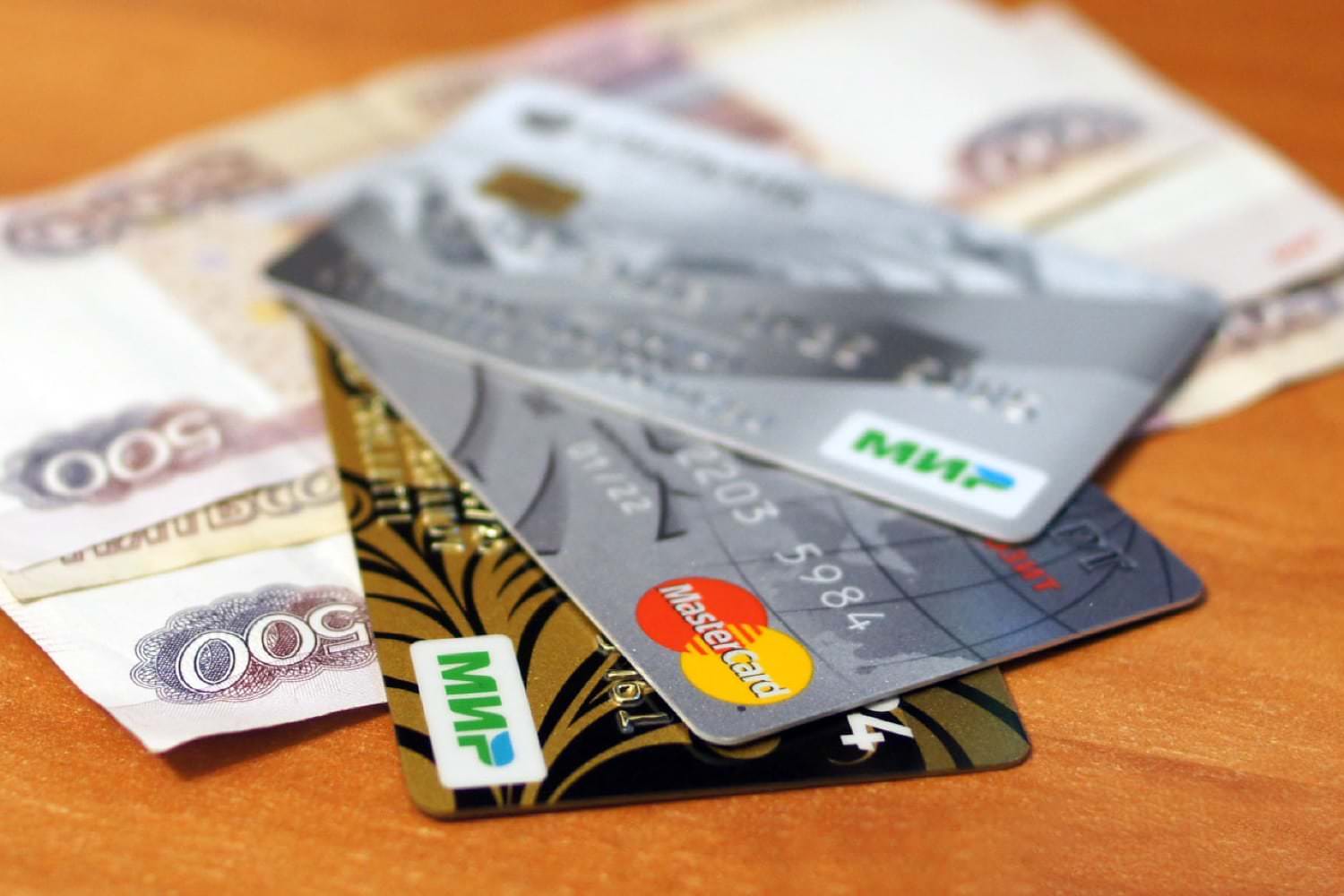 Банковская карта и ее особенности
Работа с учебным пособием: стр. 126
Что такое банковская карта?
Когда удобно использовать банковскую карту?
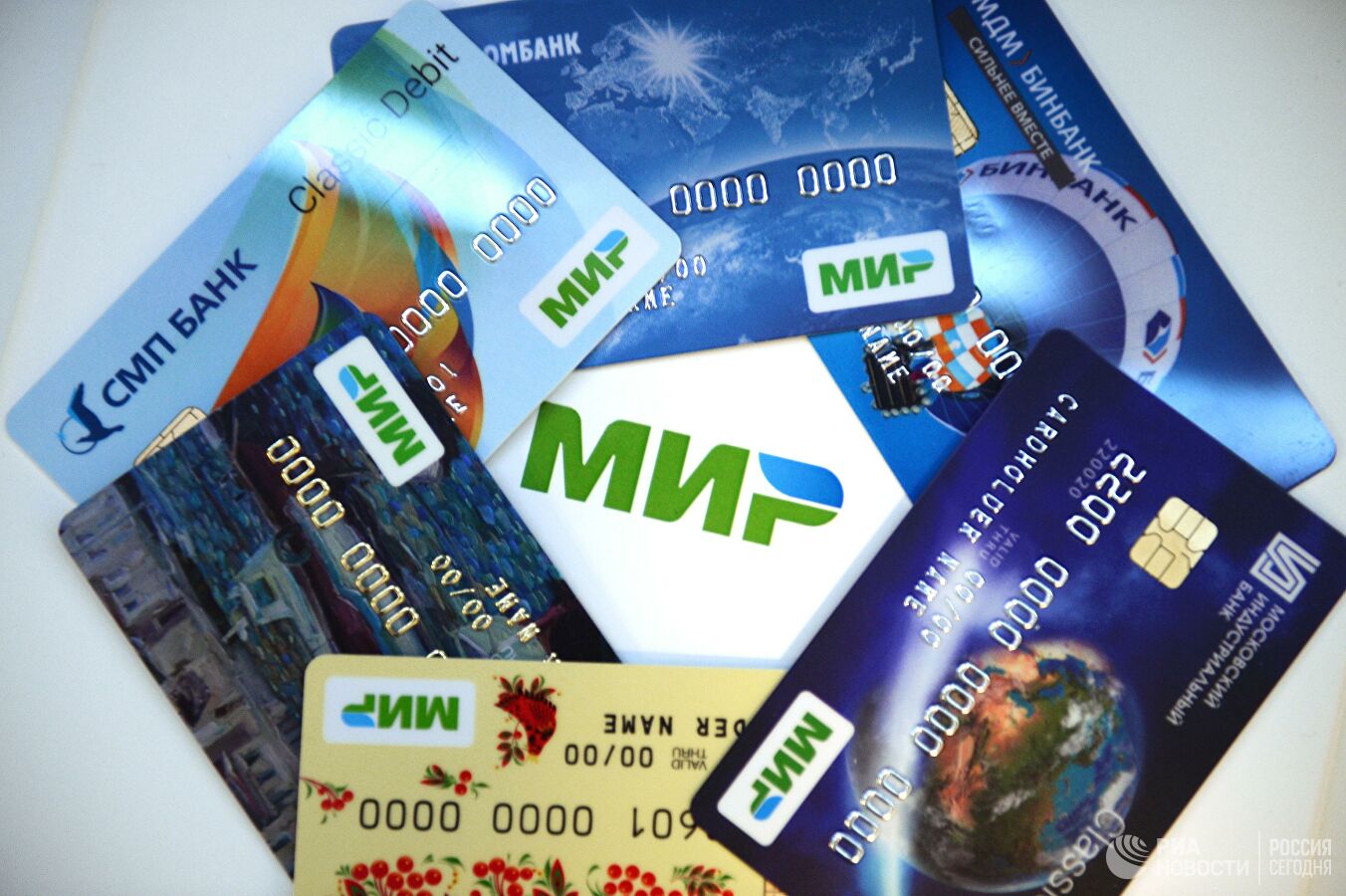 Банковская карта – это пластиковая карта, привязанная к одному или нескольким расчётным счетам ее владельца в банке, дающая возможность с её помощью осуществлять различные банковские операции.
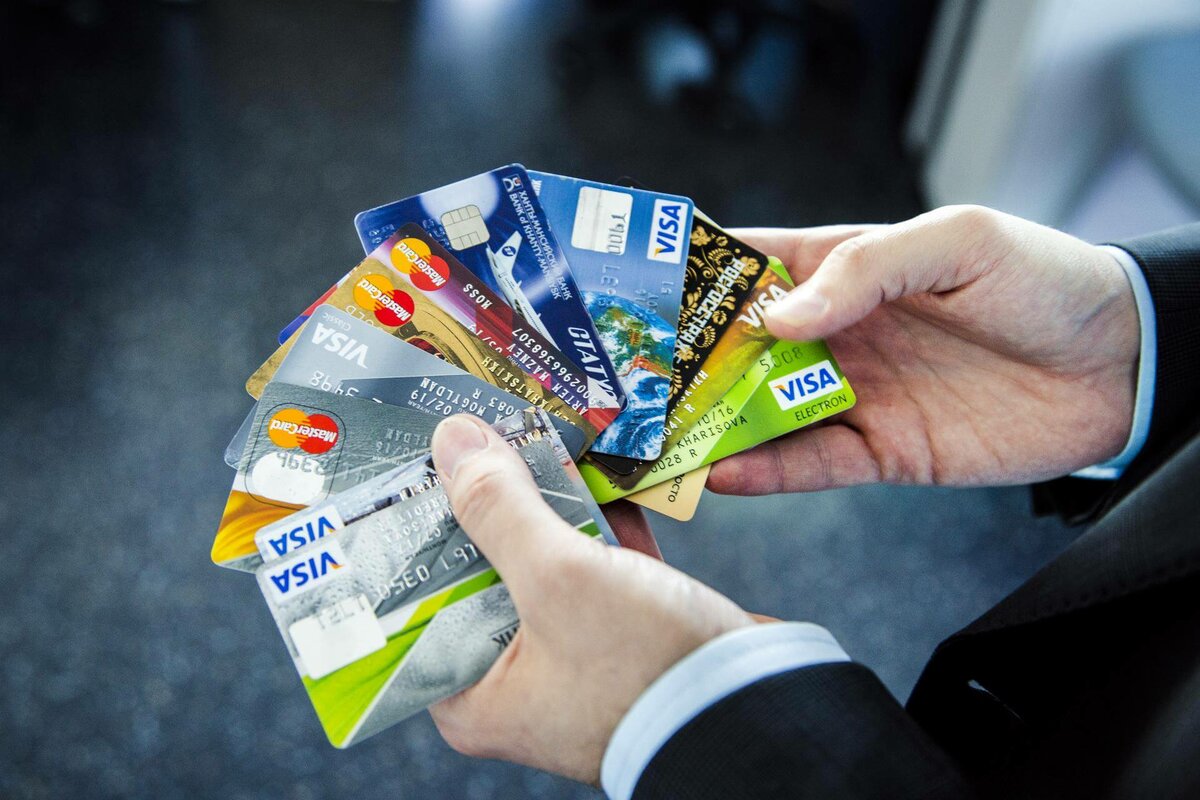 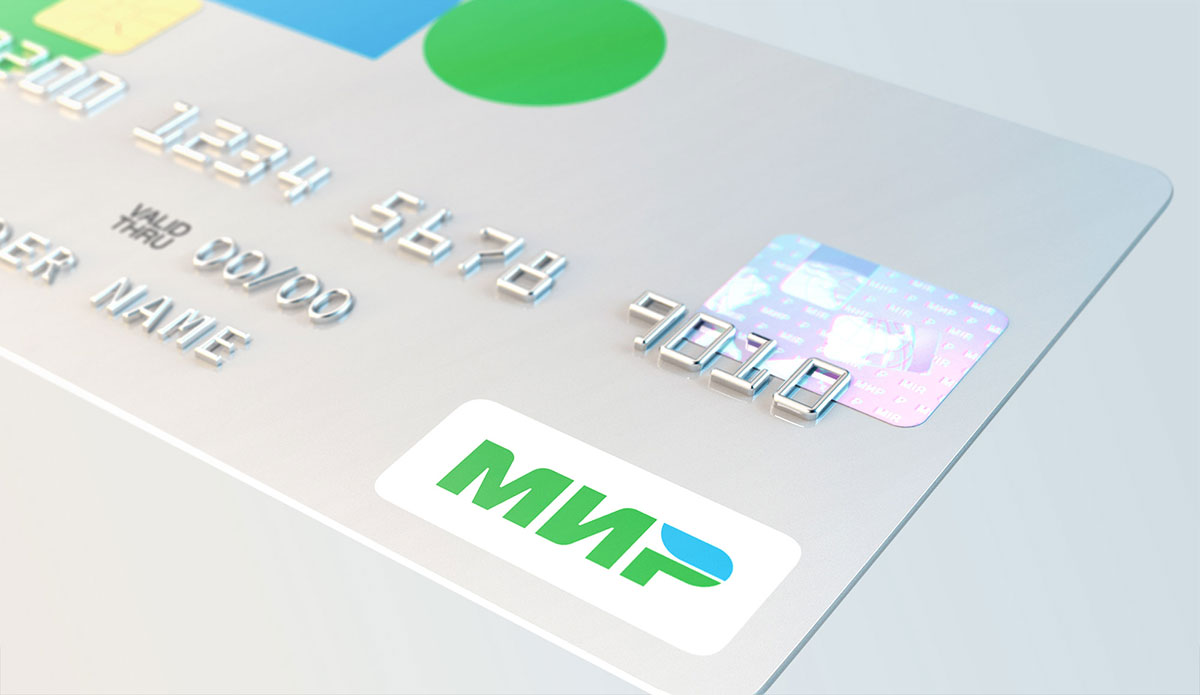 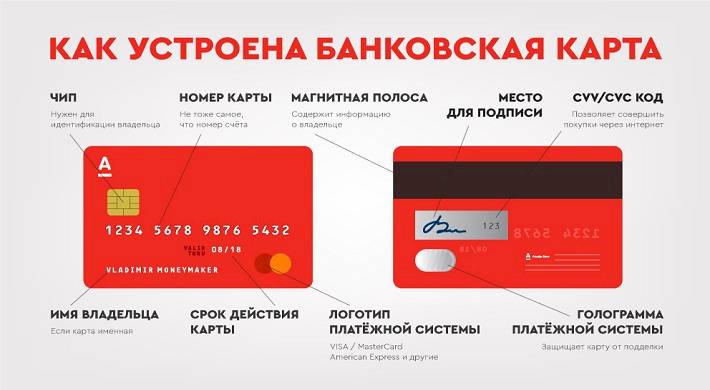 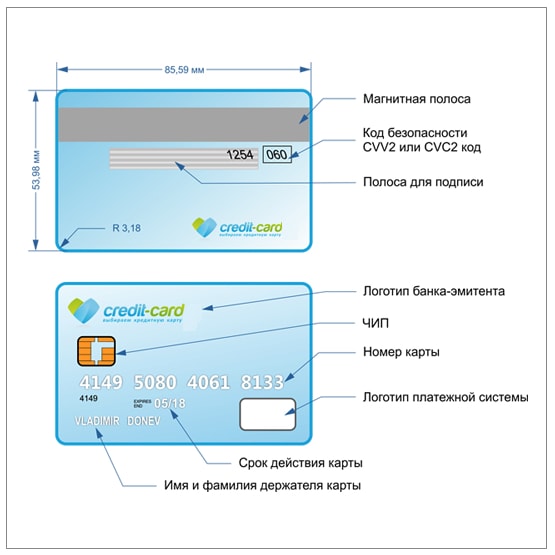 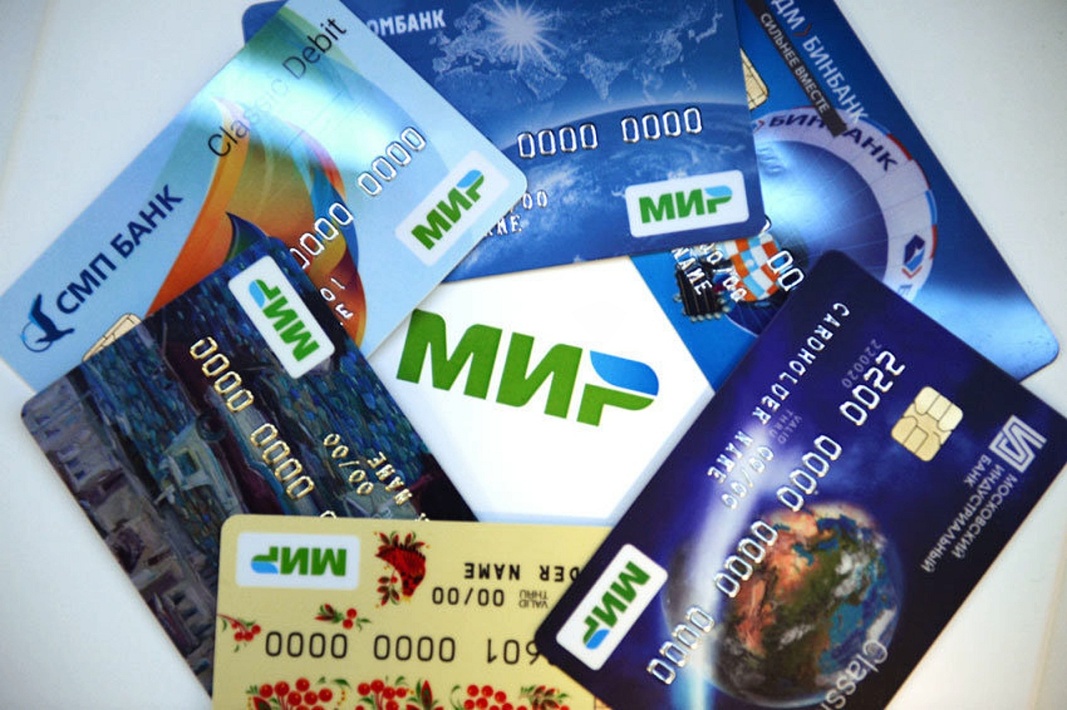 Виды банковских карт
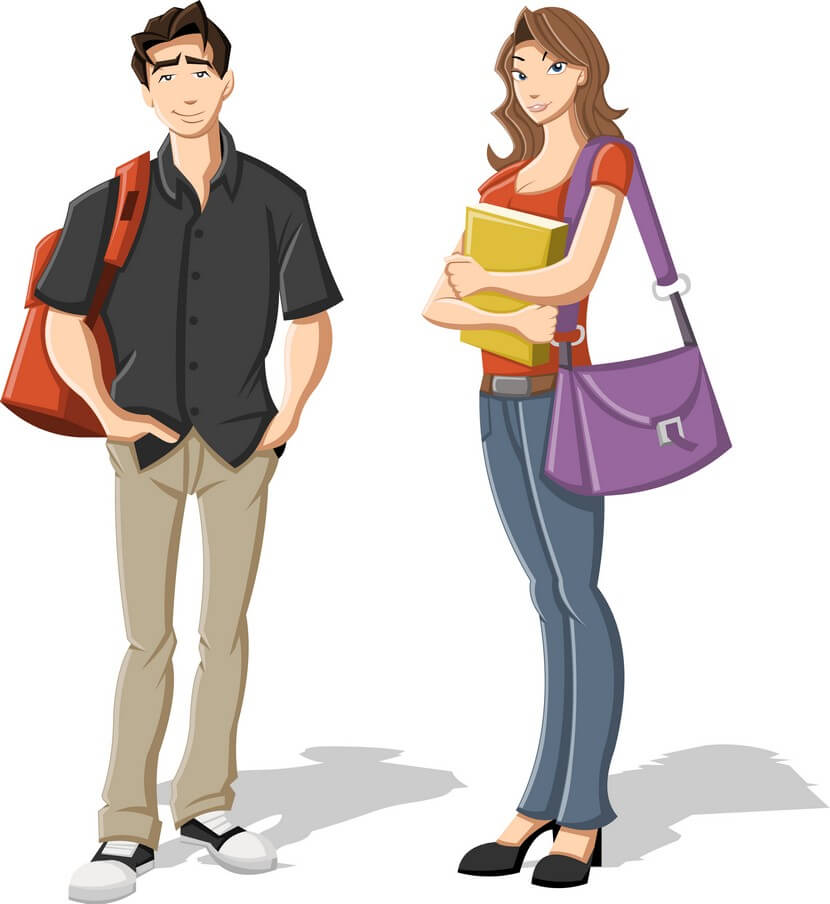 Выбор банковской карты
Ларисе 18 лет
Она переехала учиться в университет в другой город и в настоящий момент не работает.
Ее доход – это стипендия и деньги от родителей (около 15 тыс. в месяц).
Живет в общежитии, и все свободное от учебы время она посвящает своему хобби – рисованию.
Ее расходы не превышают присылаемые от родителей деньги (копить практически не удается).
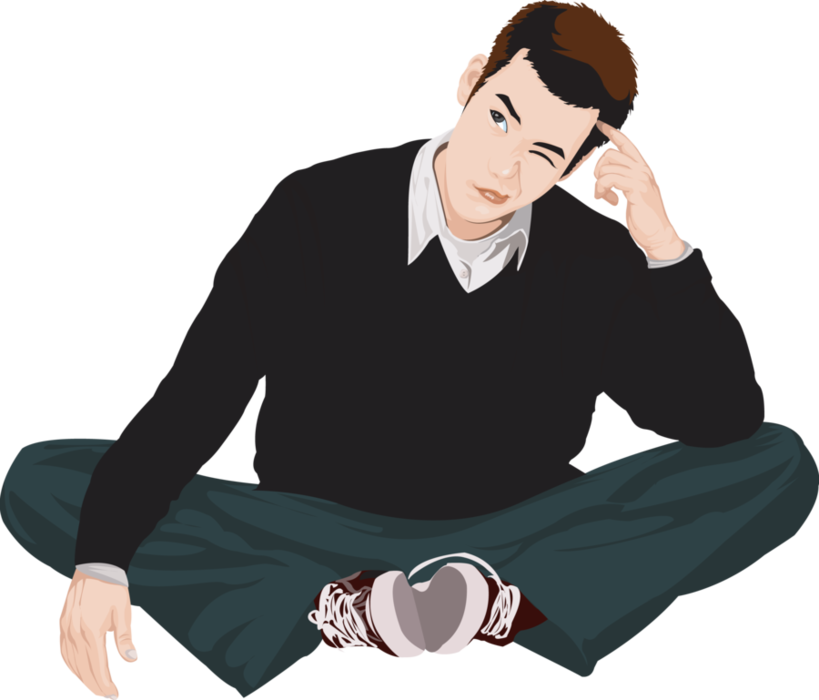 У Григория стабильная работа и неплохая зарплата. А еще сбережения на «черный день» на депозите, срок которого истекает через 2 недели. Из-за поломки стиральной машины он затопил соседей. Ущерб небольшой, но его срочно надо возместить.
7
Защита банковской карты
В этот день Алена зашла в магазин с косметикой и купила несколько товаров на сумму 998 рублей. На кассе она приложила банковскую карту к терминалу. Продавец сказала, что возникла какая-то проблема с оплатой, и ничего не выходит. Поэтому Алена приложила карту еще раз. Ей пришла SMS об оплате. 
          Вечером, когда Алена уже была дома, ей снова пришла SMS о списании средств с карты на сумму 998 рублей. Алена подумала, что это просто дублирующее сообщение. Но в мобильном приложении она увидела, что деньги действительно снялись с карты. 
Укажите, что произошло:
а) ничего страшного, неправильно отображается остаток на счету;
б) двойное списание – деньги за одну покупку были списаны два раза;
в) картой воспользовались мошенники.
Что нужно сделать в такой ситуации?
а)обратиться с чеком в свой банк и подтвердить, что покупка была совершена только один раз;
б)обратиться с чеком в магазин, где совершена покупка и потребовать возврата средств;
в)обратиться с чеком в банк, обслуживающий магазин, и попросить отменить операцию;
г)немедленно обратиться в свой банк для блокировки карты во избежание дальнейших мошеннических списаний.
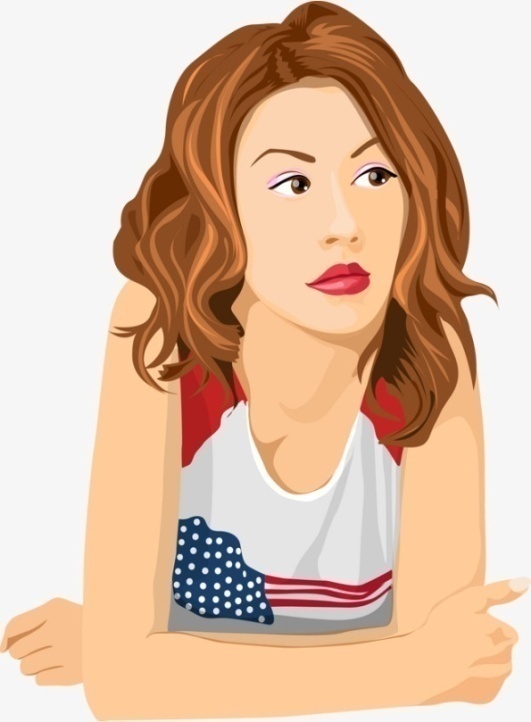 8
Защита банковской карты
В последнее время  Андрей совершал много покупок и оплачивал их с помощью карты. Этим утром он получил СМС-сообщение о списании крупной суммы, хотя сегодня он ничего не покупал. Андрей решил зайти в личный кабинет интернет-банка и проверить состояние счета, и с удивлением обнаружил, что пароль не подходит. Пока он пытался вспомнить пароль и писал в техподдержку банка, чтобы решить проблему со входом в личный кабинет, с его карты произошло еще несколько списаний.

В чем  главная ошибка Андрея в этой ситуации?
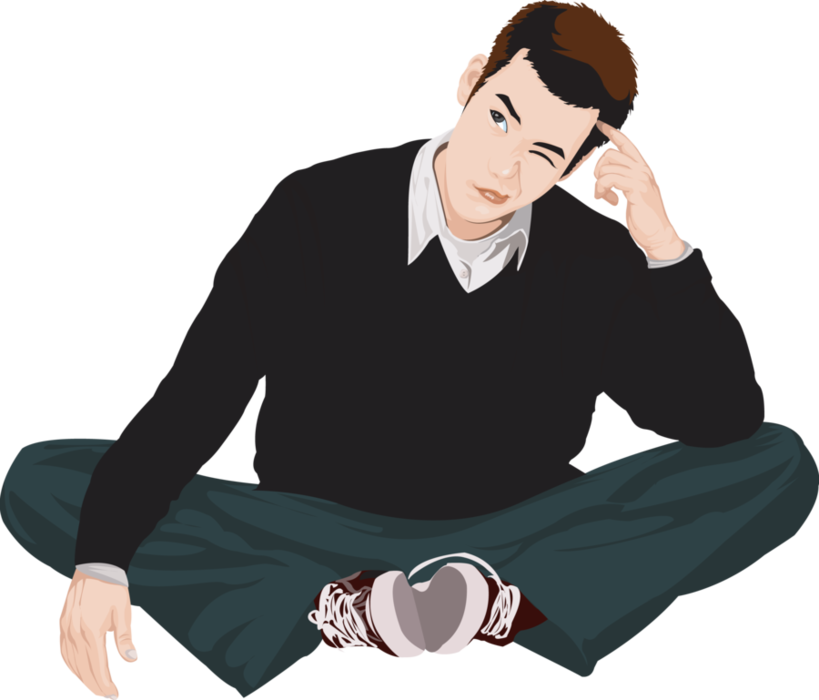 9
Защита банковской карты
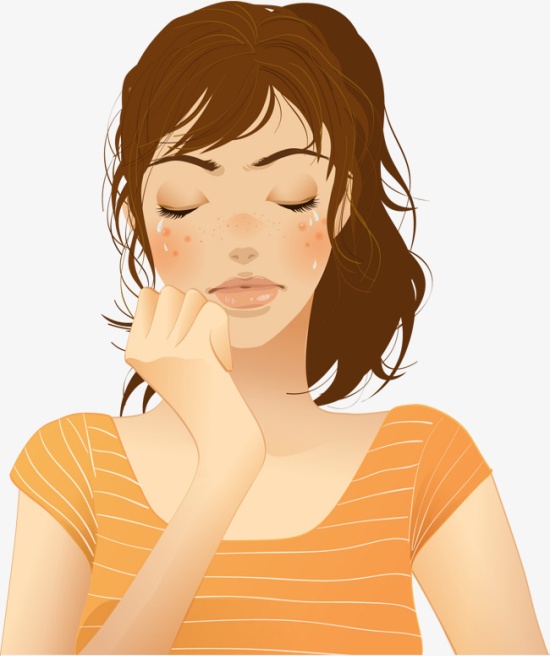 Лиза как обычно сидела в интернете и планировала заказать маме подарок на день рождения в онлайн-магазине. Вдруг ей на почту пришло письмо о том, что ее банковская карта заблокирована из-за подозрения в мошеннических действиях. «Если вы хотите разблокировать банковскую карту, то пройдите по ссылке» – содержалась информация в письме. Лиза забеспокоилась, ведь если карту заблокировали, то купить подарок она не сможет… Перейдя по ссылке, она увидела привычный логотип банка и окошко для ввода данных карты. Не раздумывая, Лиза сделала все необходимое. После этого с ее карты стали списываться деньги.

Укажите, что нужно было сделать Лизе:
а) не переходить по ссылке и не вводить никаких данных;
б) перейти по ссылке, намеренно ввести неверные данные карты;
в) проверить состояние карты через интернет-банк или позвонить в банк.
Укажите, что нужно сделать Лизе прямо сейчас:
а) перевести деньги на другой счет;
б) позвонить в полицию и сообщить о мошенничестве;
в) заблокировать карту, позвонив в банк или Интернет-банк;
г) идти в банк и требовать возврата денег.
10
Как действовать, если запрашивают данные карты
Сообщение о том, что карте грозит опасность
нет

                                                                         да
                                                                         




                            нет
                                      
                                                                                да
Как действовать, если запрашивают данные карты
Сообщение о том, что карте грозит опасность
нет

                                                                         да
                                                                         




                            нет
                                      
                                                                                да
Перешли по ссылке
Вы в безопасности
Не вводить никаких данных
Ввели данные?
Заблокировать карту немедленно
Сообщить в банк о случившемся
Лайфхаки при использовании банковской карты
Решаем задачи
Что важно знать о банковских картах?
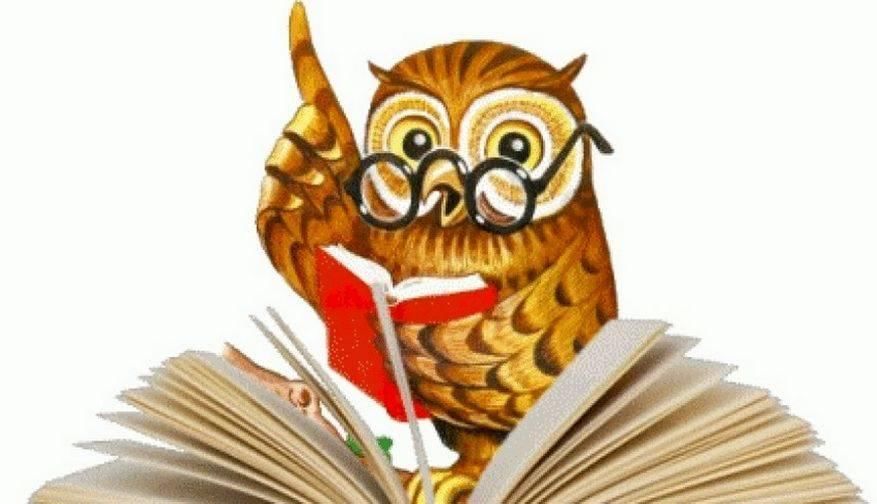